Дни недели
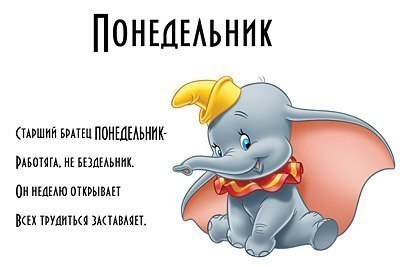 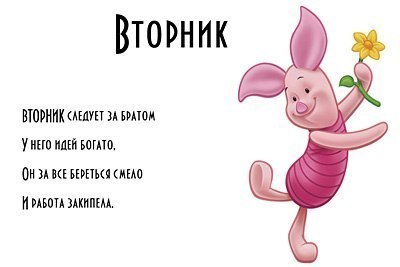 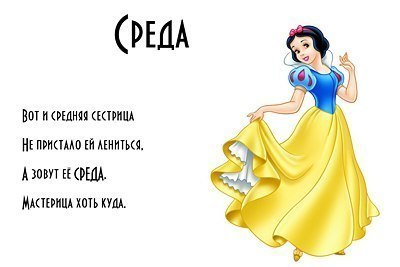 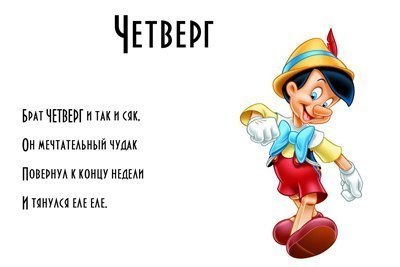 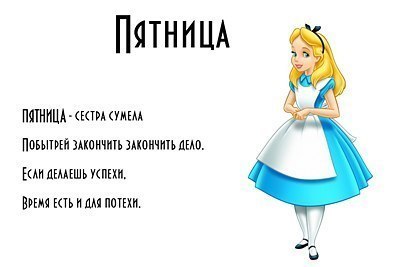 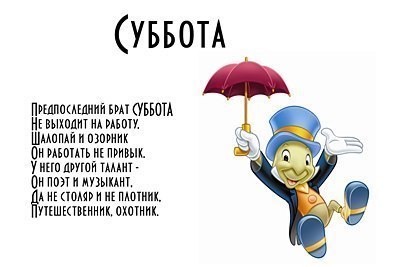 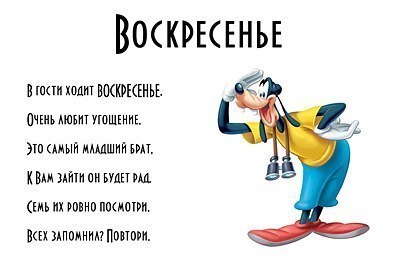